ПРАКТИЧЕСКИЕ РЕКОМЕНДАЦИИ ПО ПОДГОТОВКЕ УЧАЩИХСЯ К ВПР ПО ХИМИИ
УЧИТЕЛЬ ХИМИИ ГБОУ ЛНР «АИТЛ»
  Седая Ирина Ивановна
Наполеон Хилл, американский автор книг о достижении успеха, говорил: «Мастерство приходит только с практикой и не может появиться лишь в ходе чтения инструкции». Чувствовать себя уверенно на ВПР по химии поможет практическая подготовка
8 КЛАСС
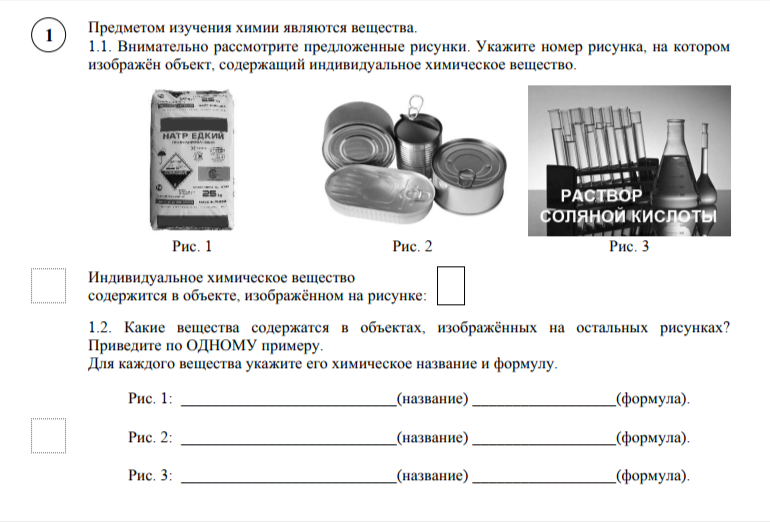 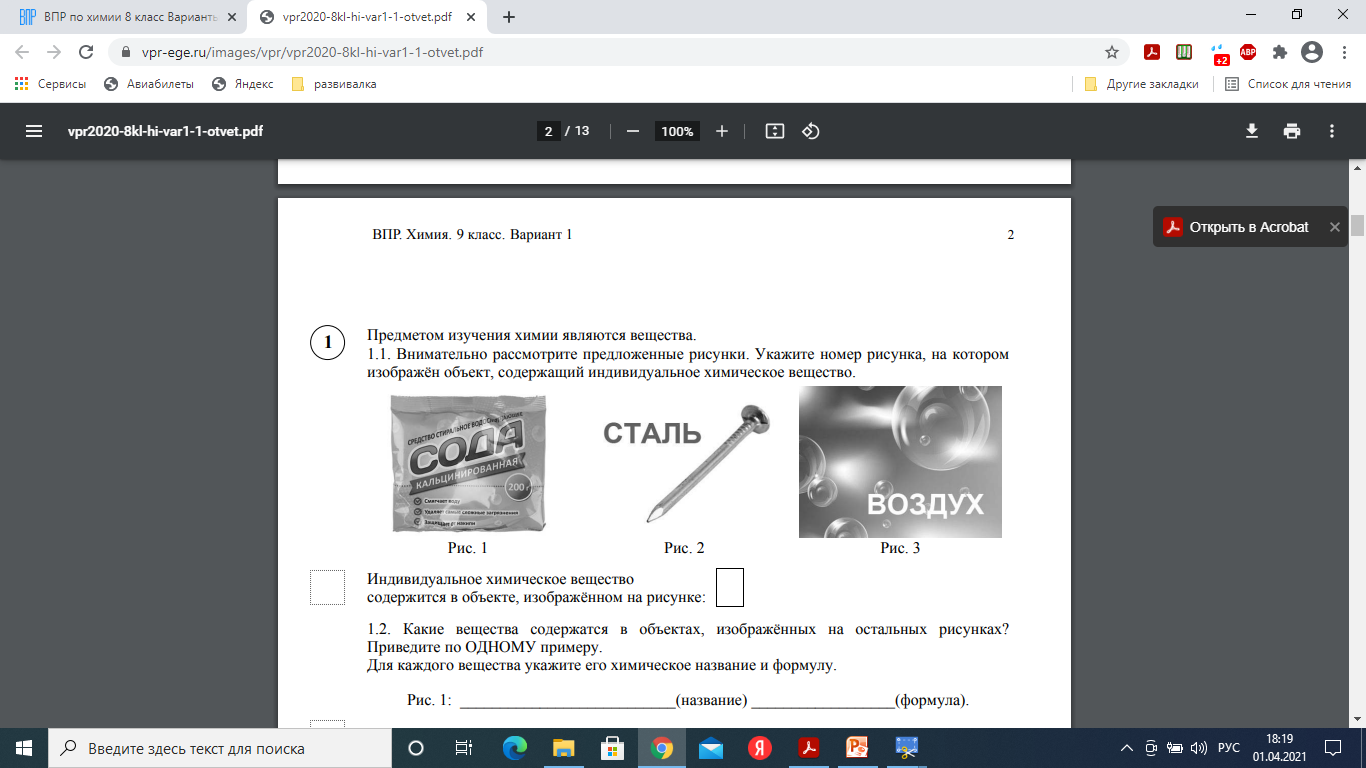 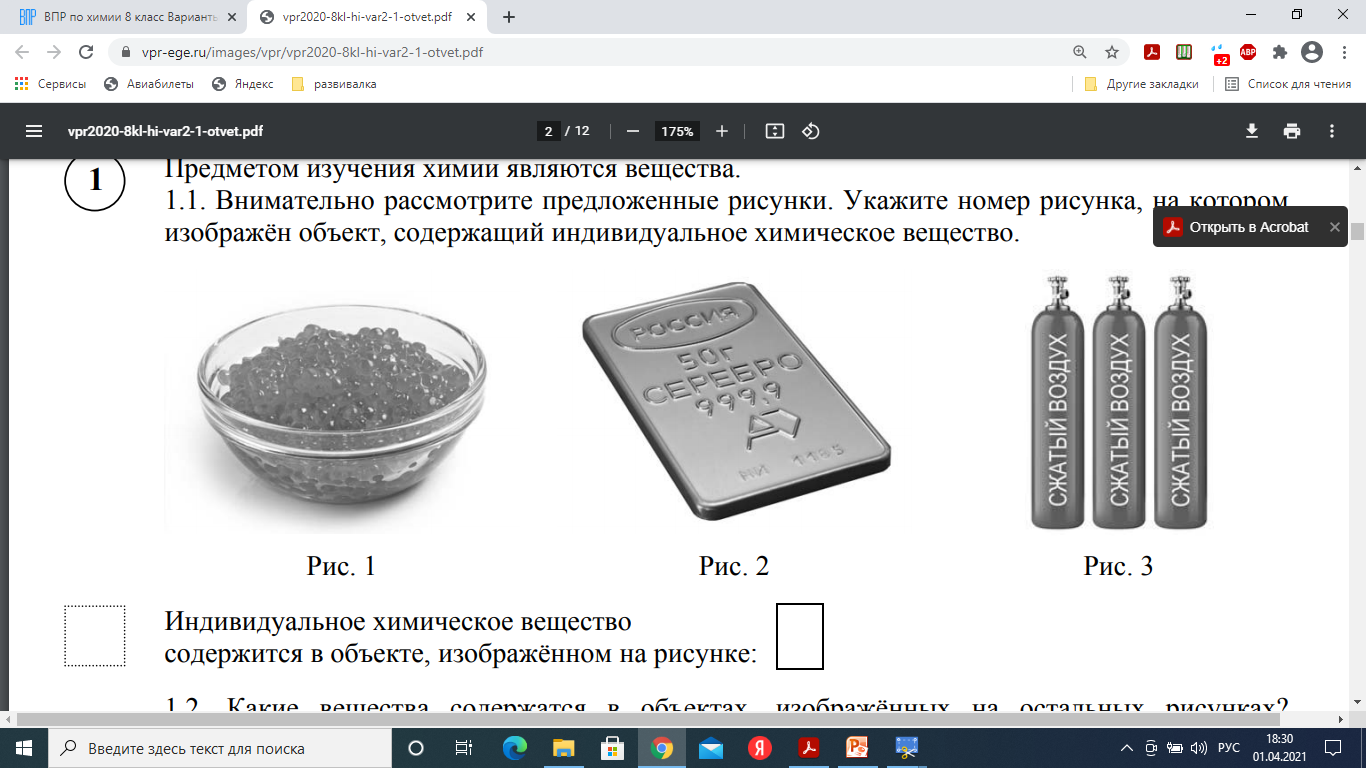 карбонат натрия Na2CO3
железо Fe;
кислород О2.
серебро Ag
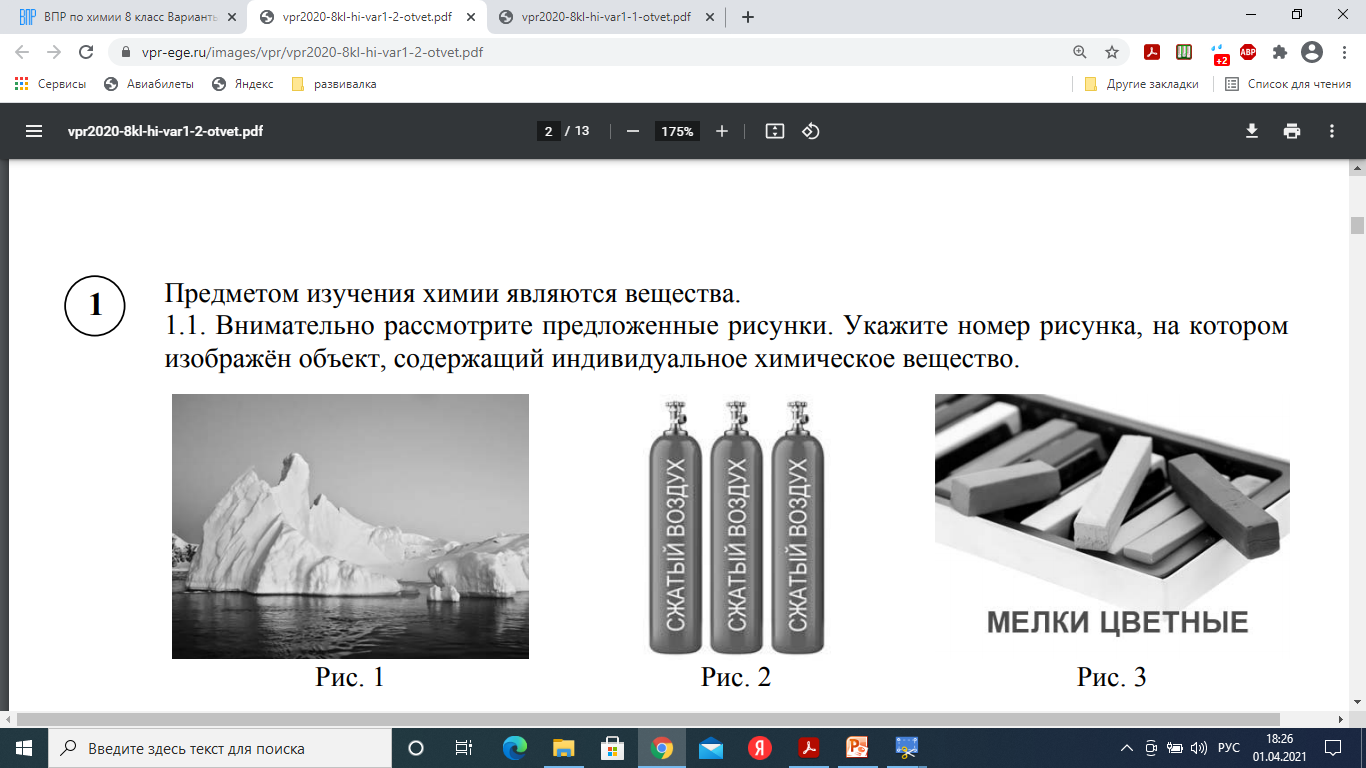 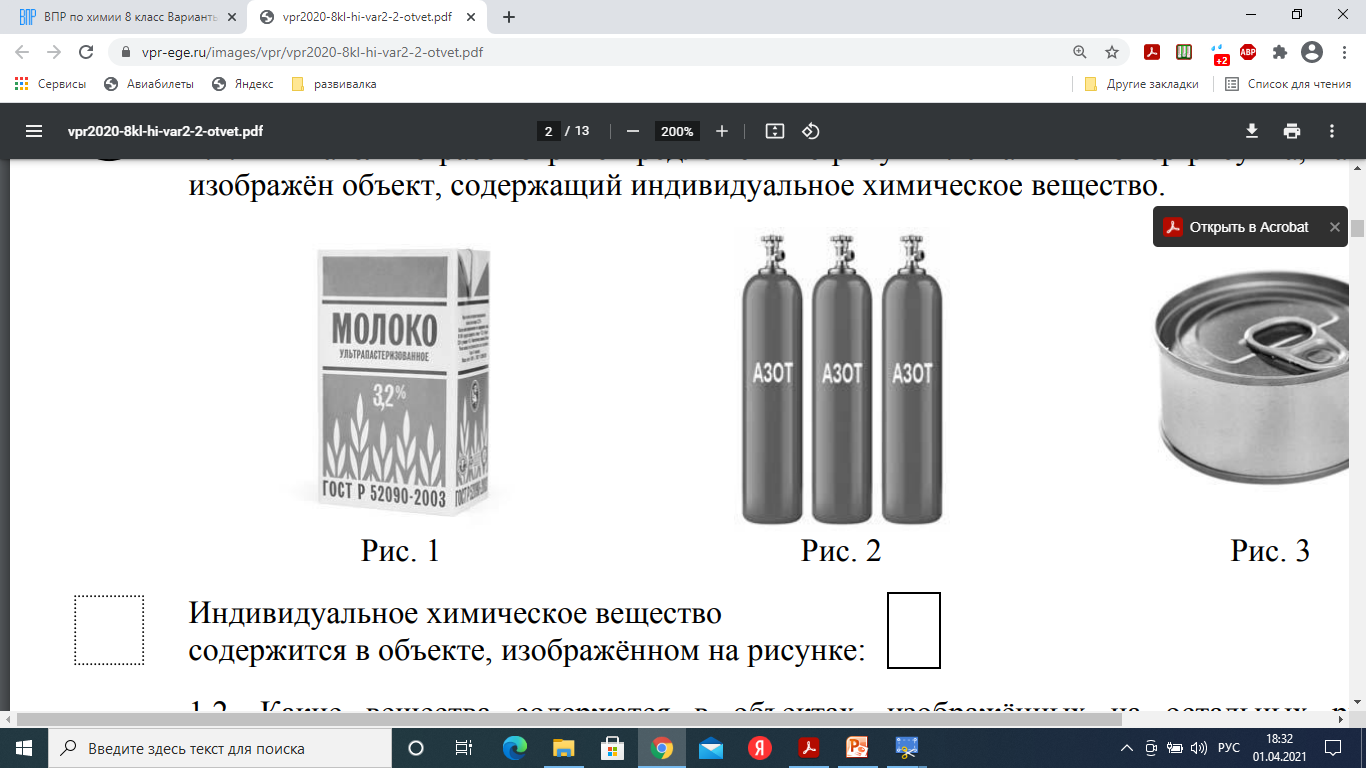 вода Н2О
азот N2
карбонат кальция СaCO3
азот N2
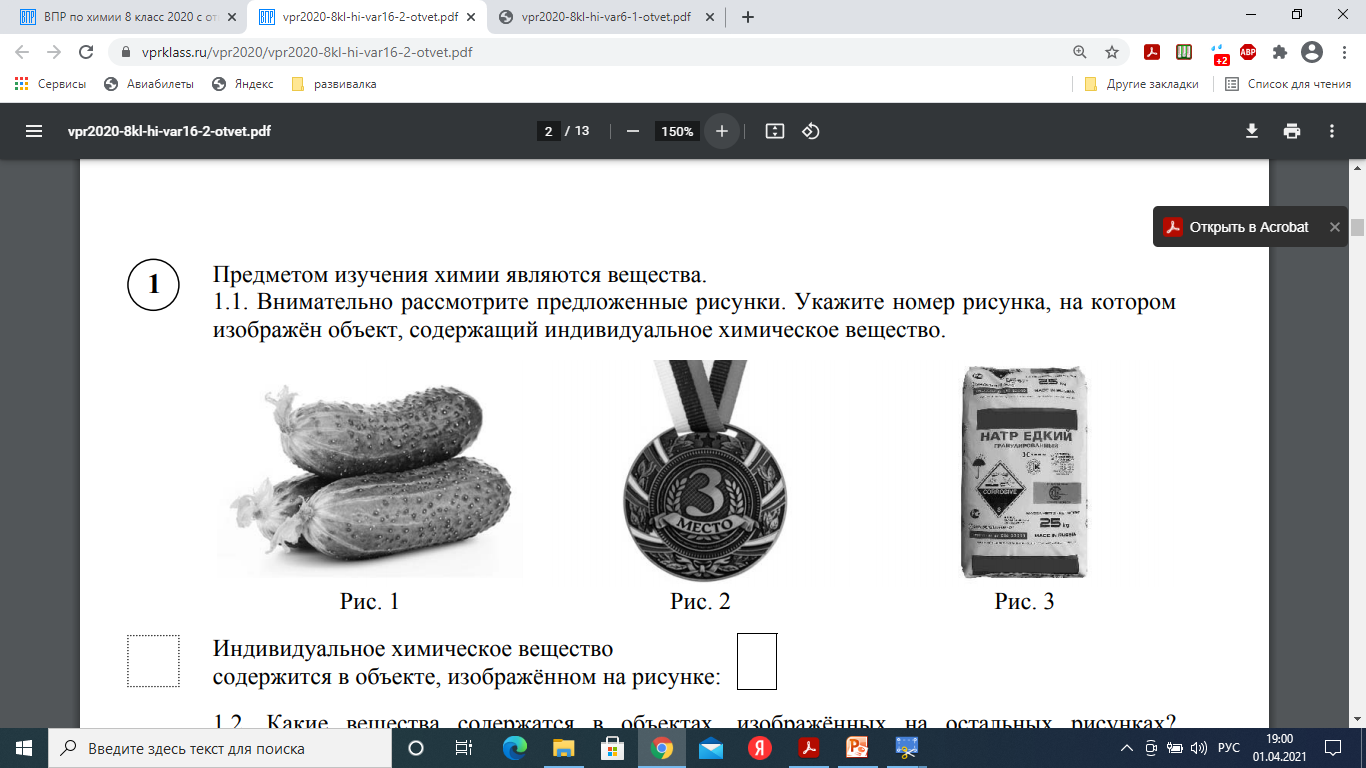 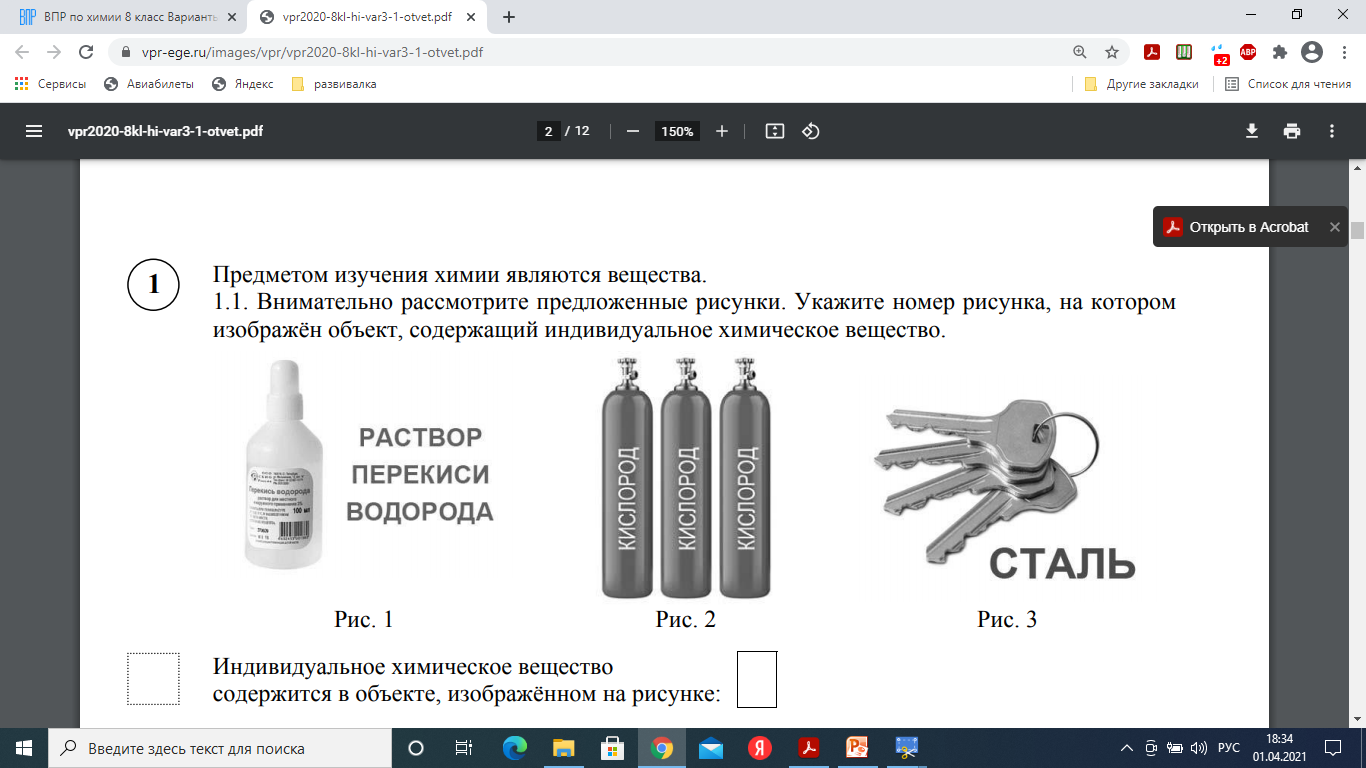 вода Н2О
кислород О2
железо Fe
медь Cu
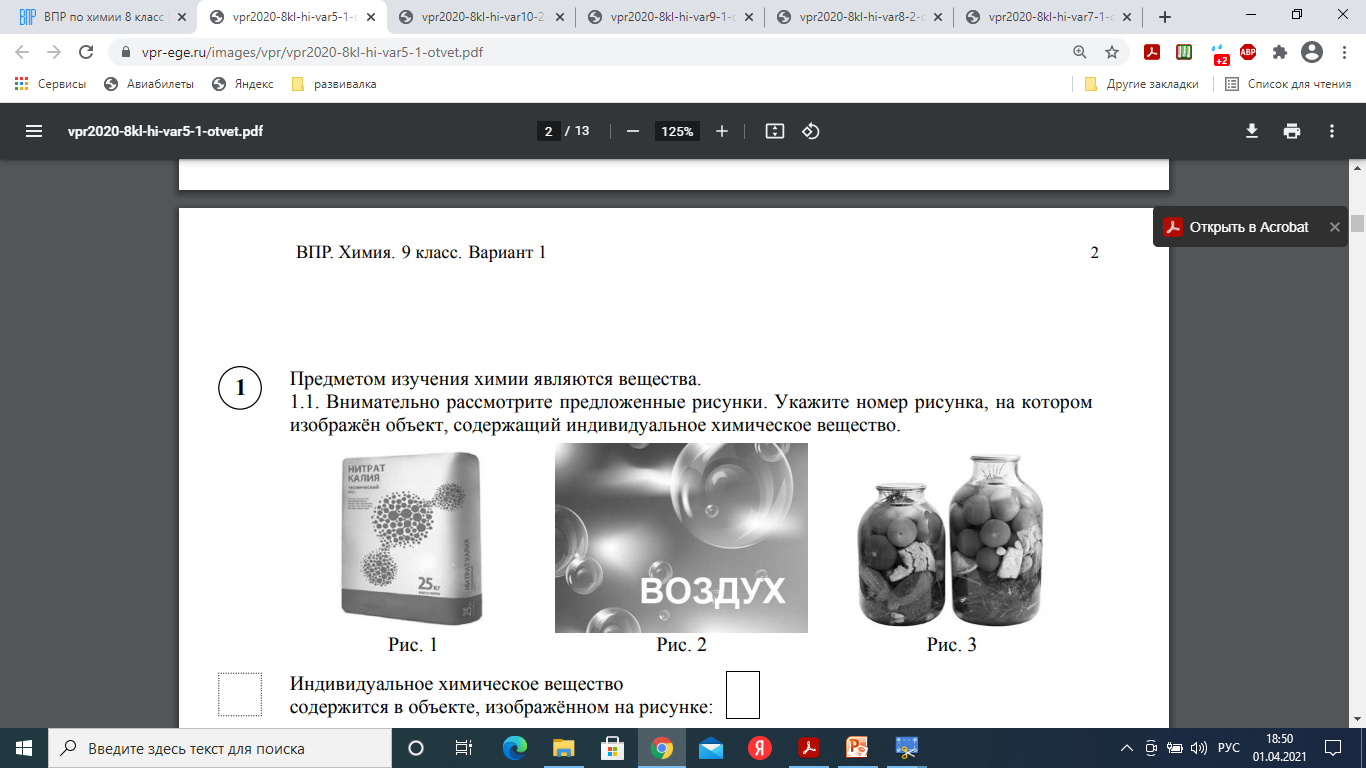 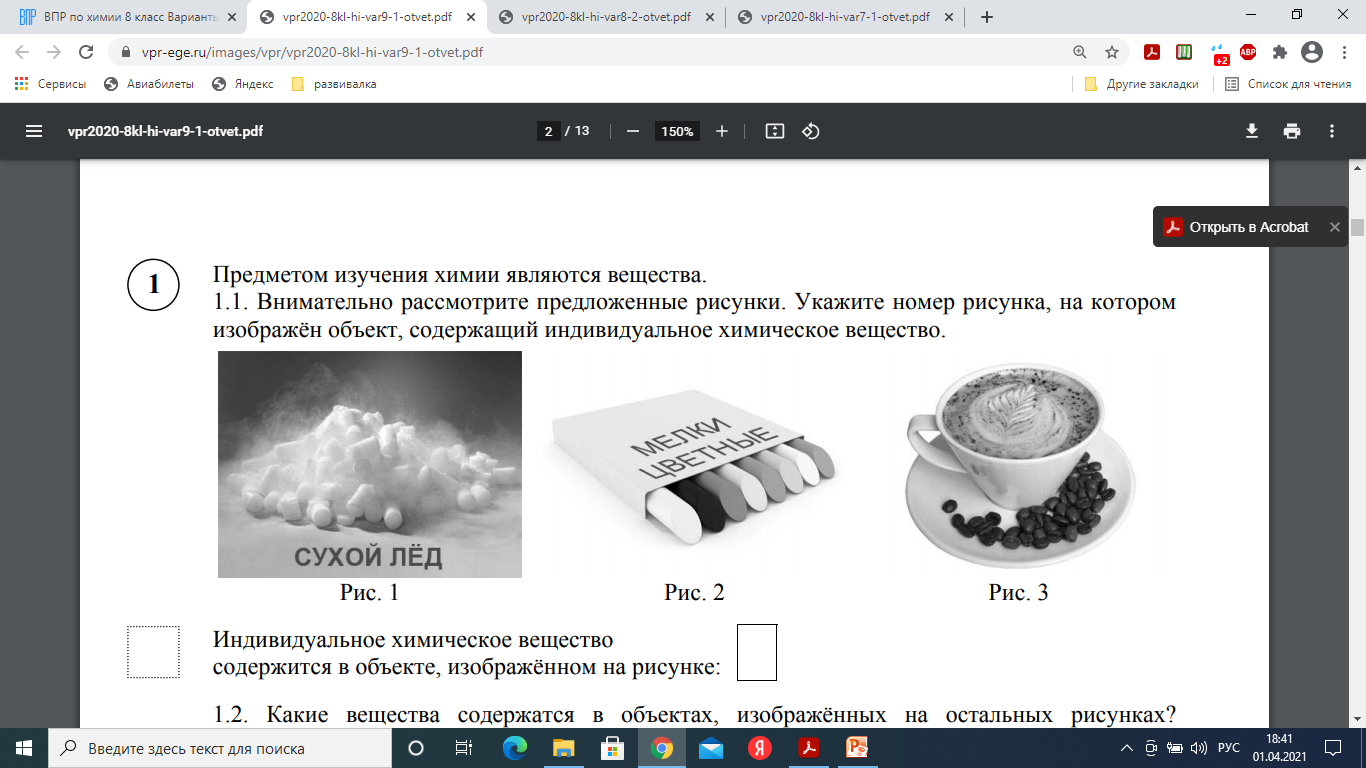 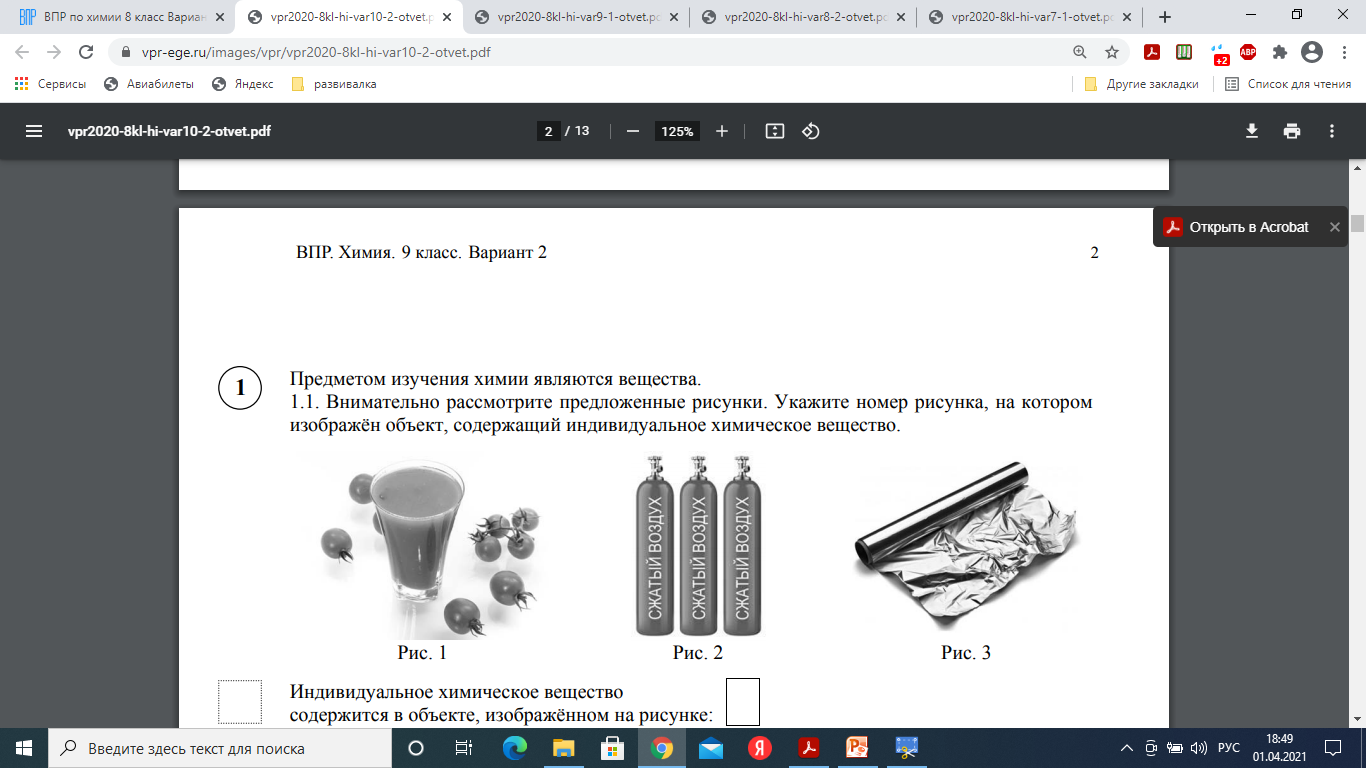 карбонат кальция СaCO3
оксид углерода(IV)
вода H2O.
углекислый газ СО2
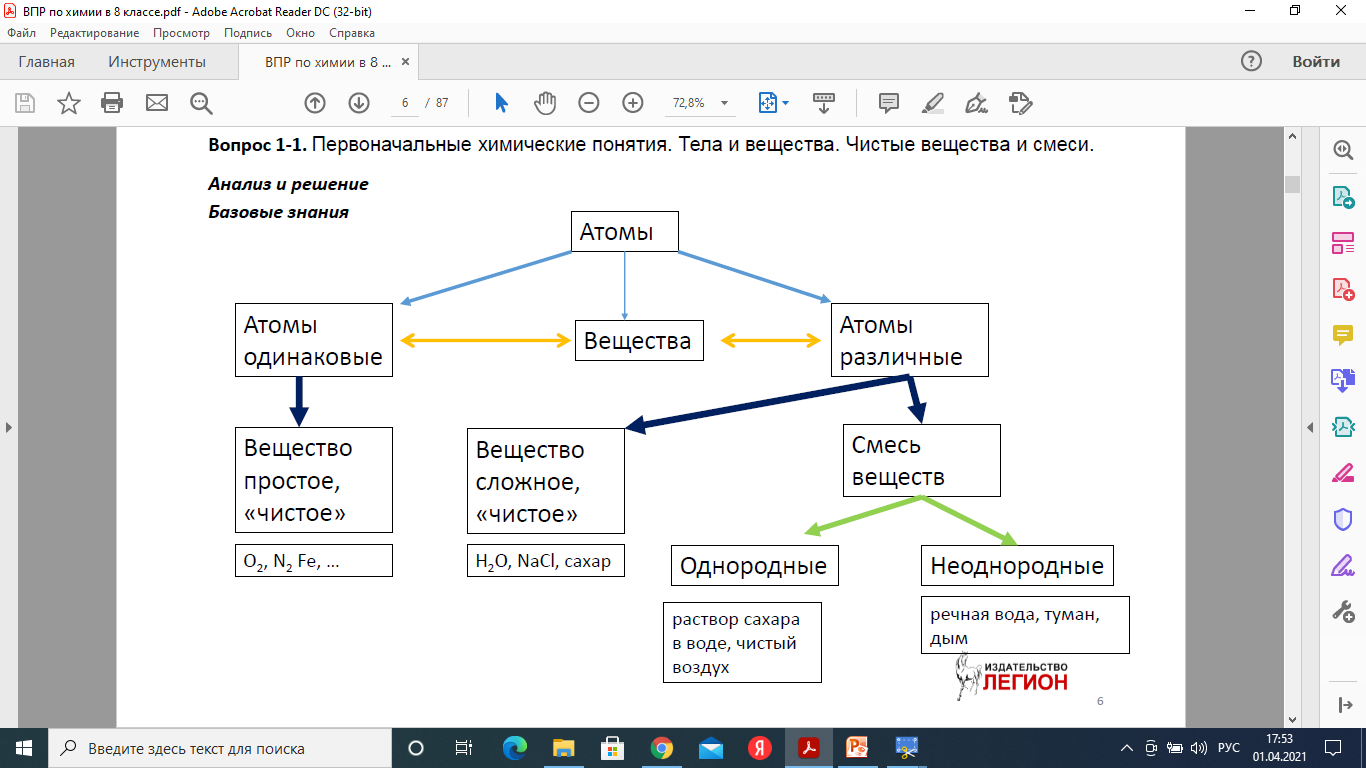 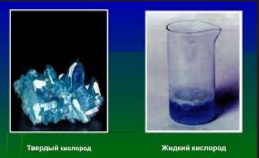 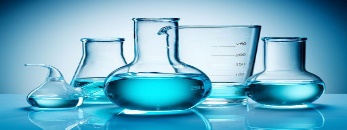 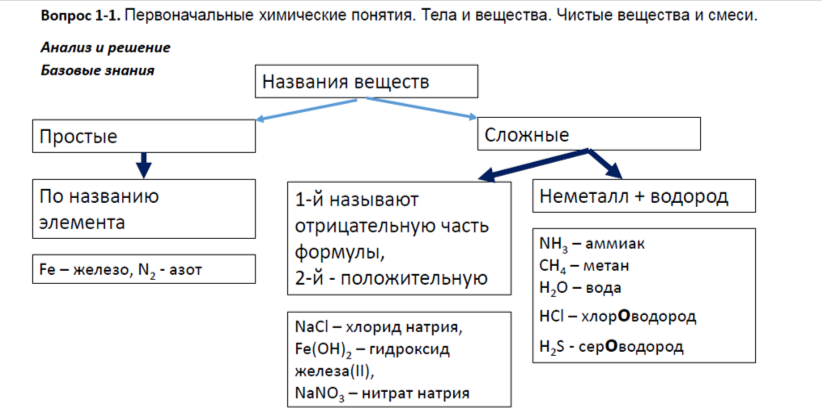 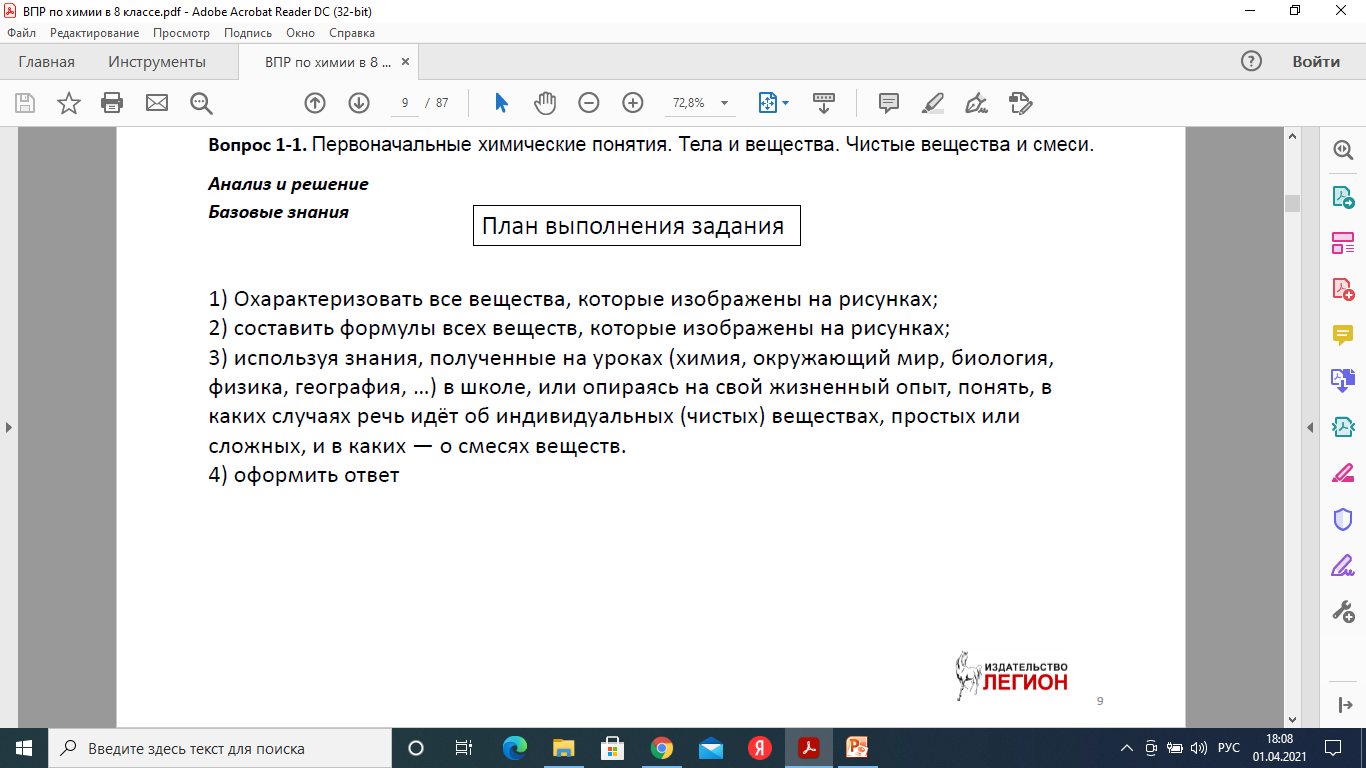 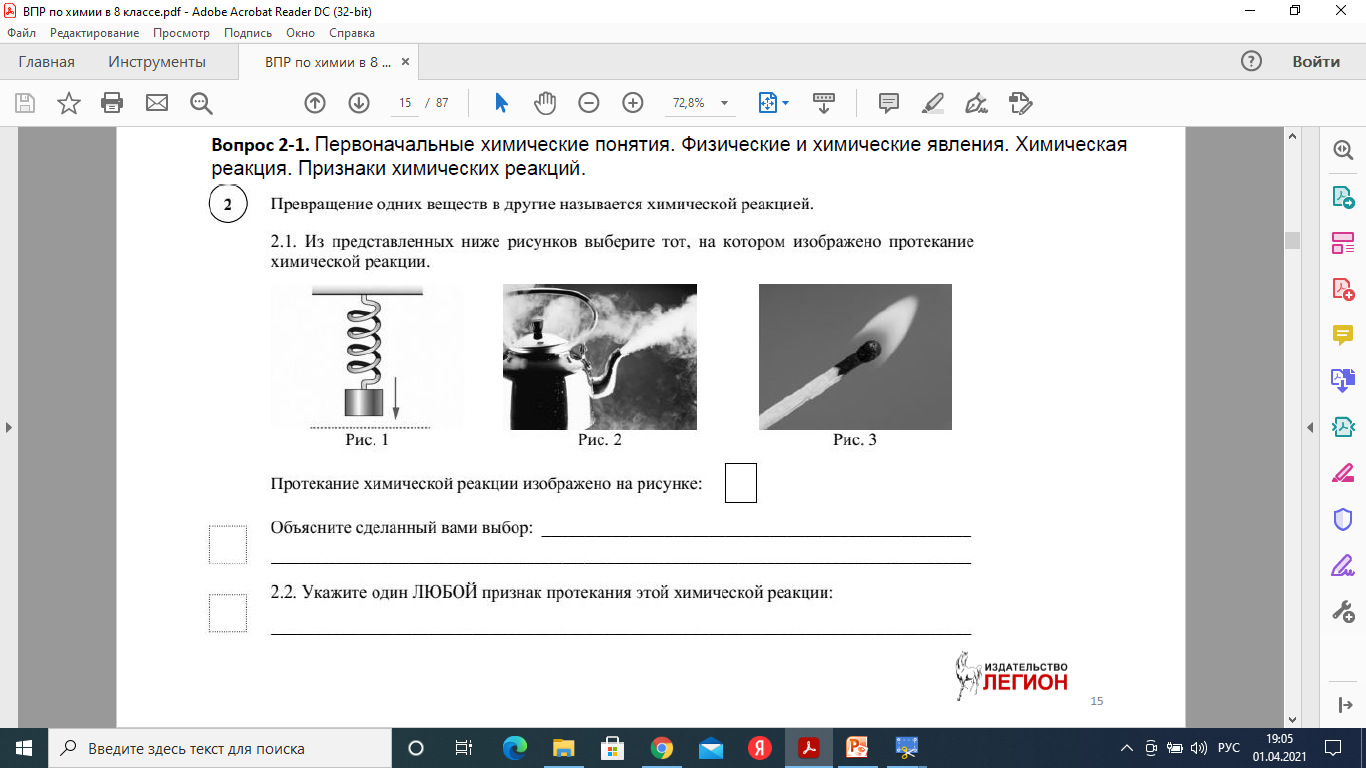 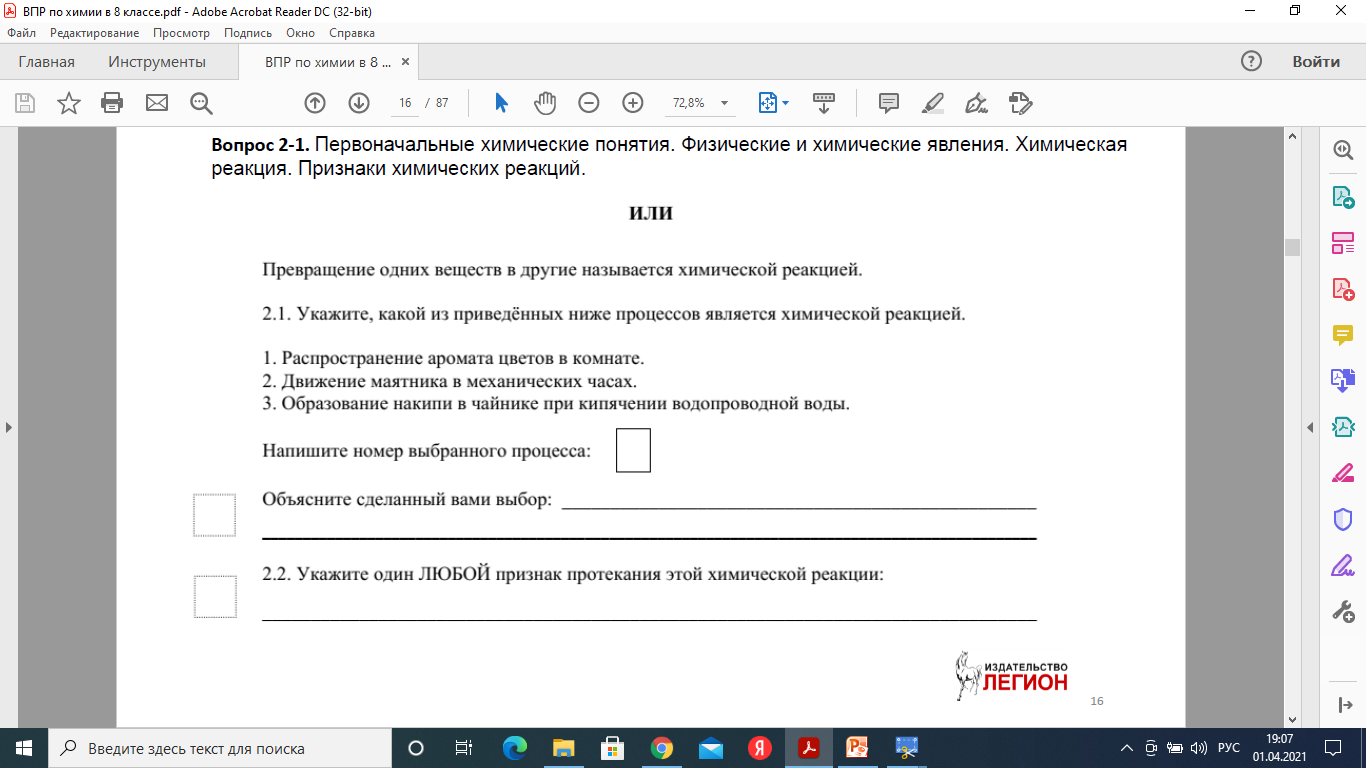 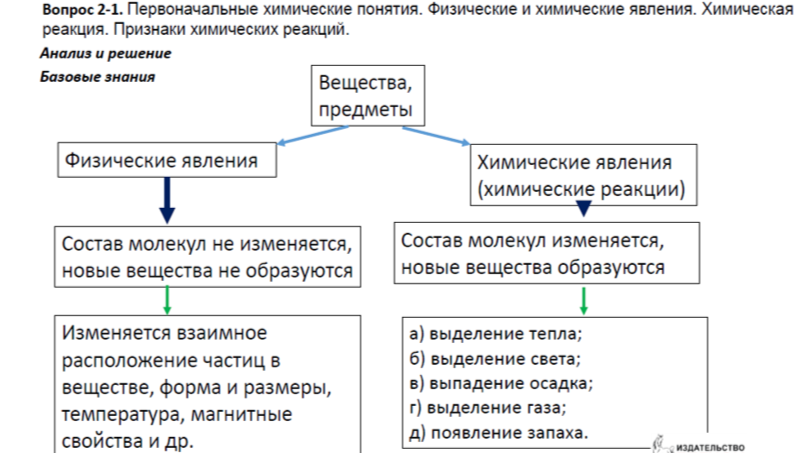 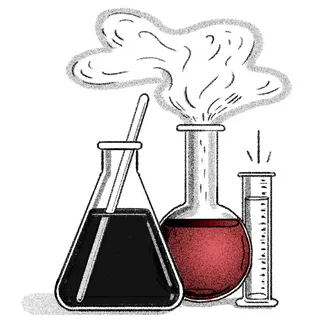 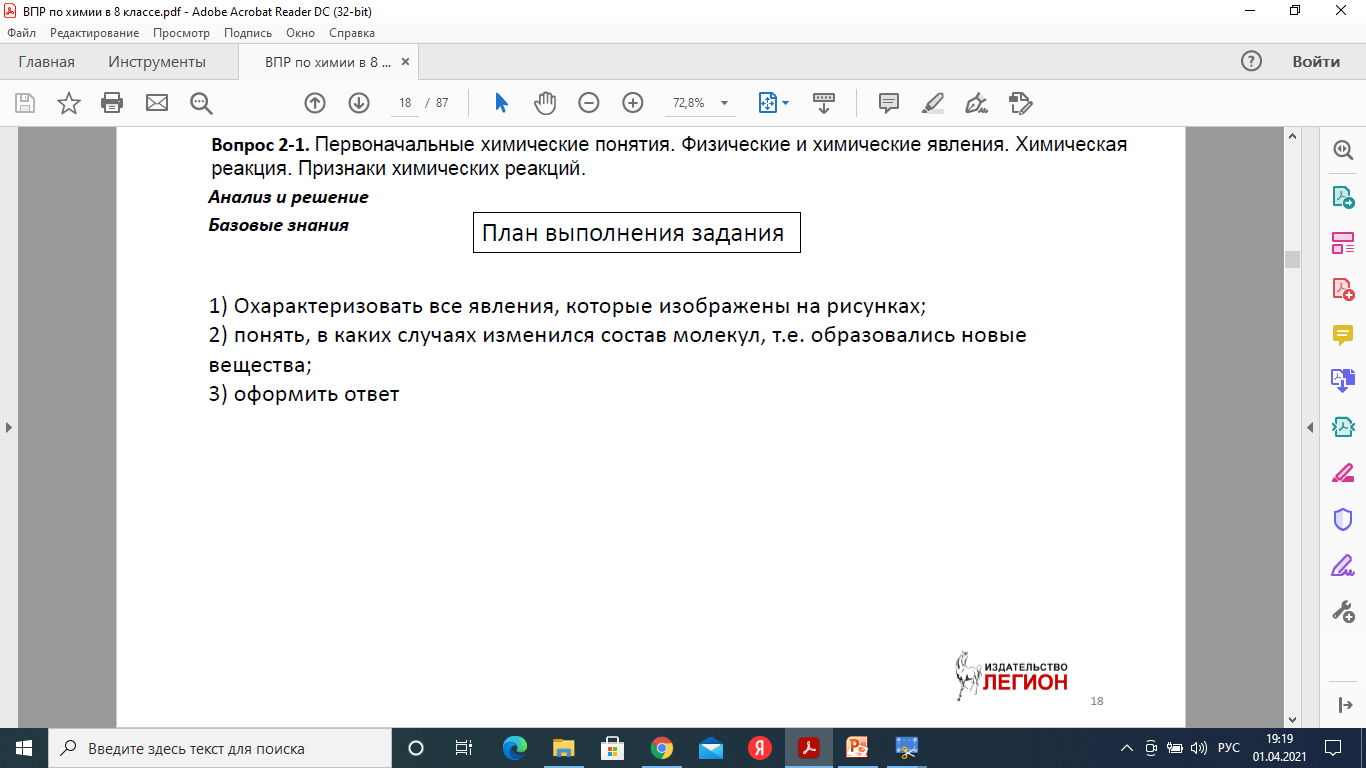 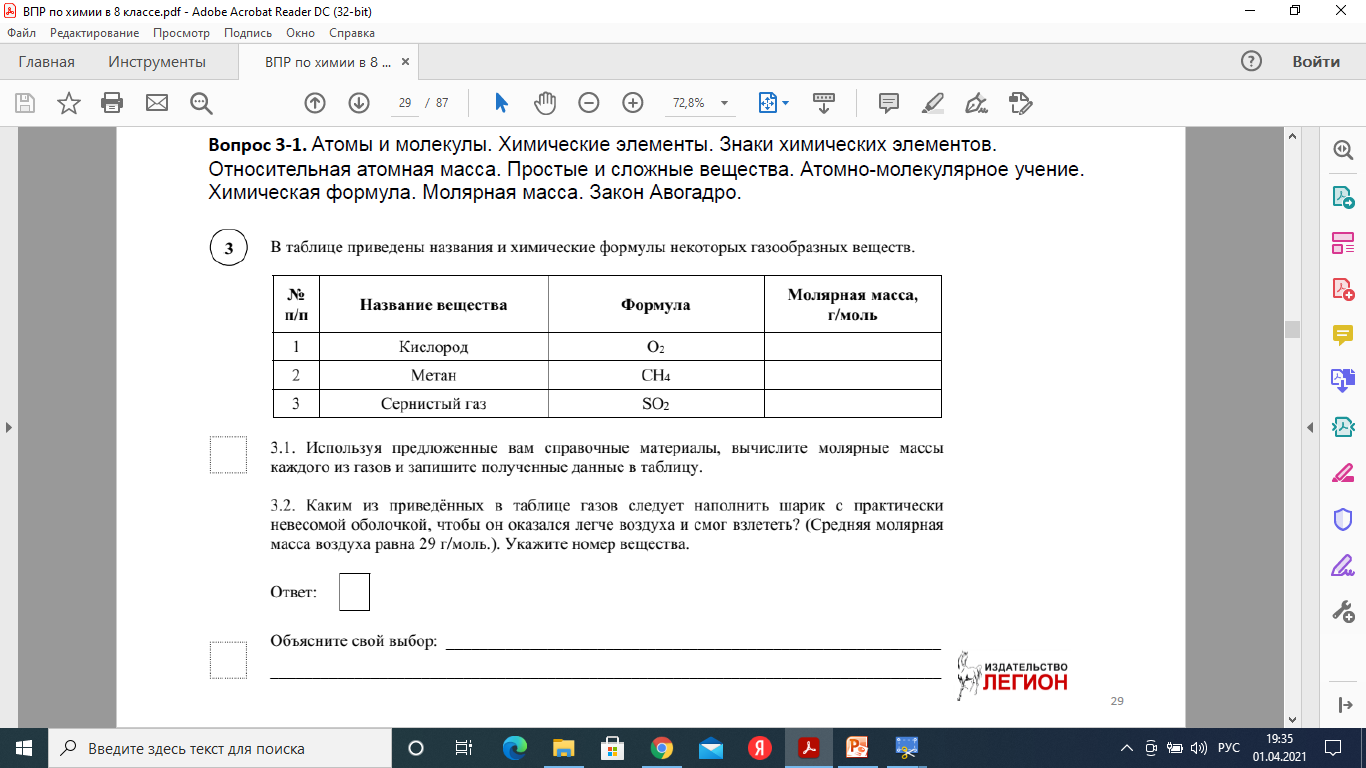 Вопрос 4-1. Состав и строение атомов. Периодический закон и Периодическая система химических элементов Д.И. Менделеева
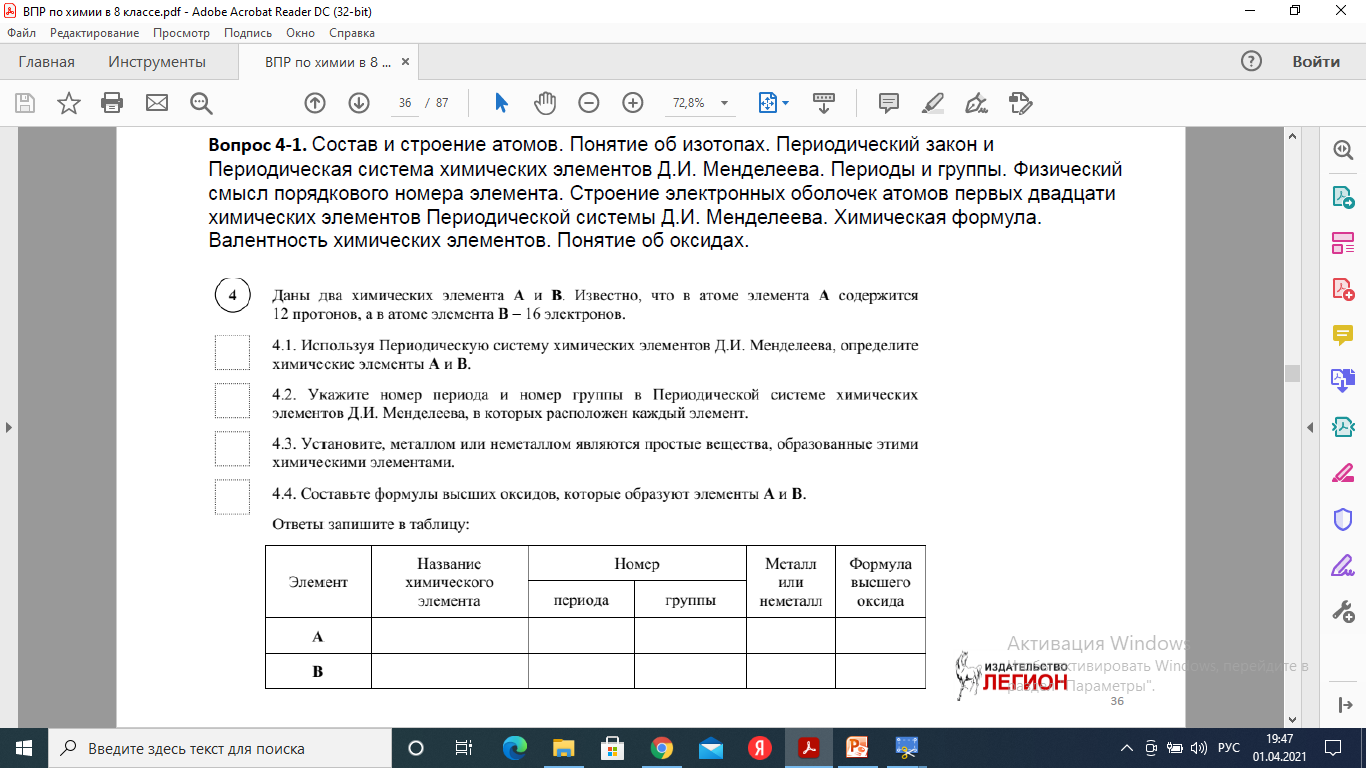 Порядковый номер элемента численно равен числу протонов в ядре атома и, так как атом —нейтральная частица, то и общему числу электронов.
Положение элементов неметаллов в Периодической системе химических элементов
Все элементы неметаллы (кроме водорода) занимают в П.С. верхний правый угол, образуя треугольник от диагонали бор-астат.
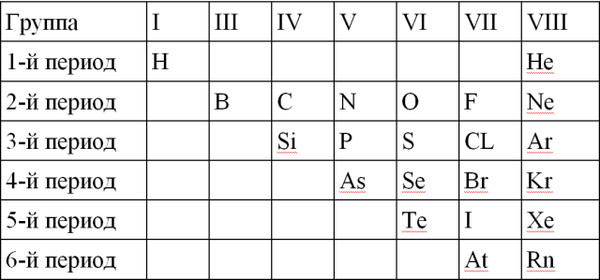 Даны два химических элемента А и В. Известно, что в атоме элемента А суммарно содержится 34 протона и электрона, а в атоме элемента Б — 11 протонов.
4.1. Используя Периодическую систему химических элементов Д. И. Менделеева, определите химические элементы А и В.
4.2. Укажите номер периода и номер группы в Периодической системе химических элементов Д. И. Менделеева, в которых расположен каждый элемент.
4.3. Установите, металлом или неметаллом являются простые вещества, образованные этими химическими элементами.
4.4. Составьте формулы высших оксидов, которые образуют элементы А и В.
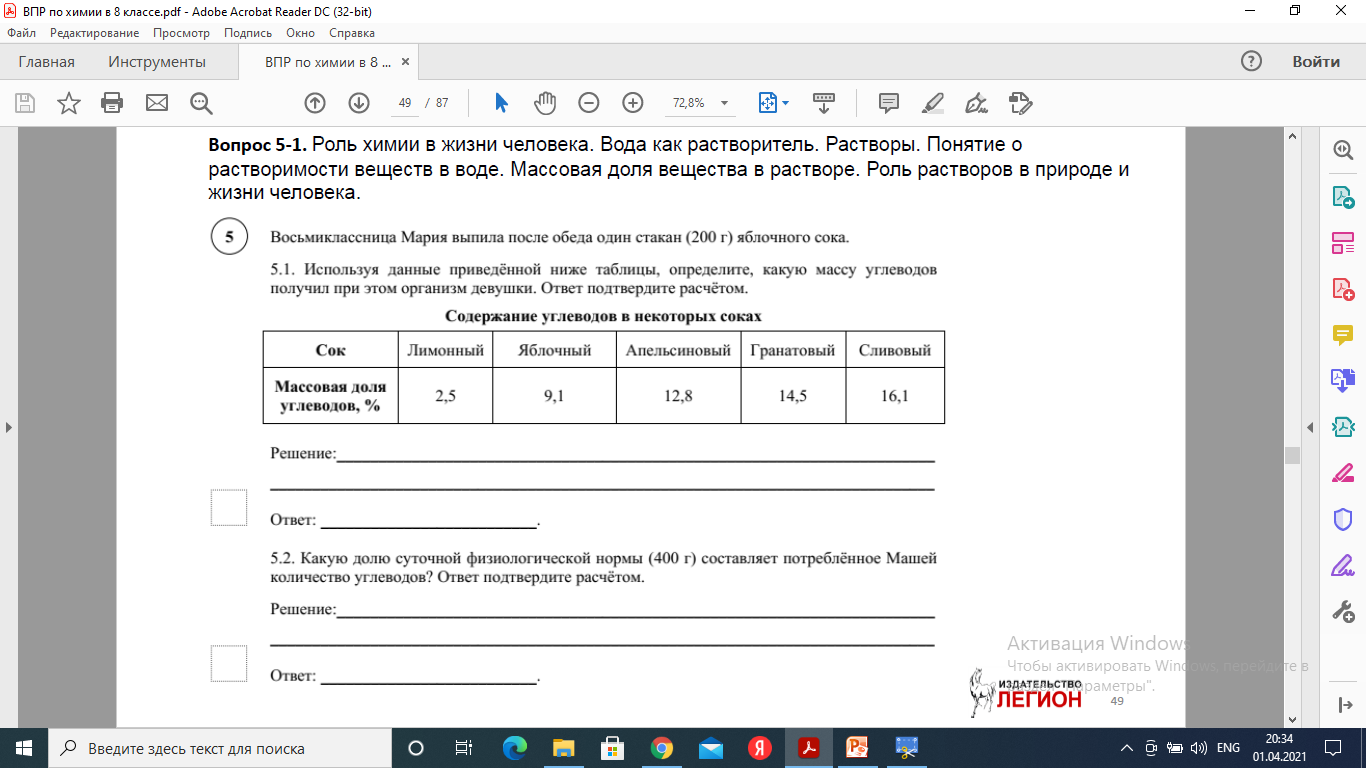 Выражение концентраций растворов
Массовая доля растворенного вещества в растворе – отношение массы растворенного вещества к массе раствора. ( доли единицы/ проценты)
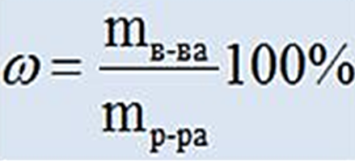 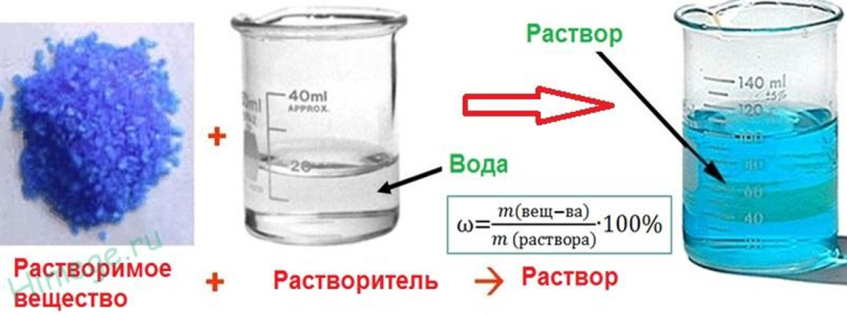 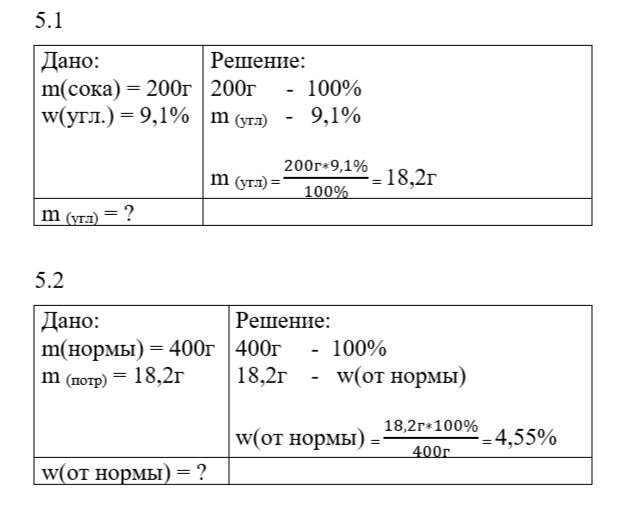 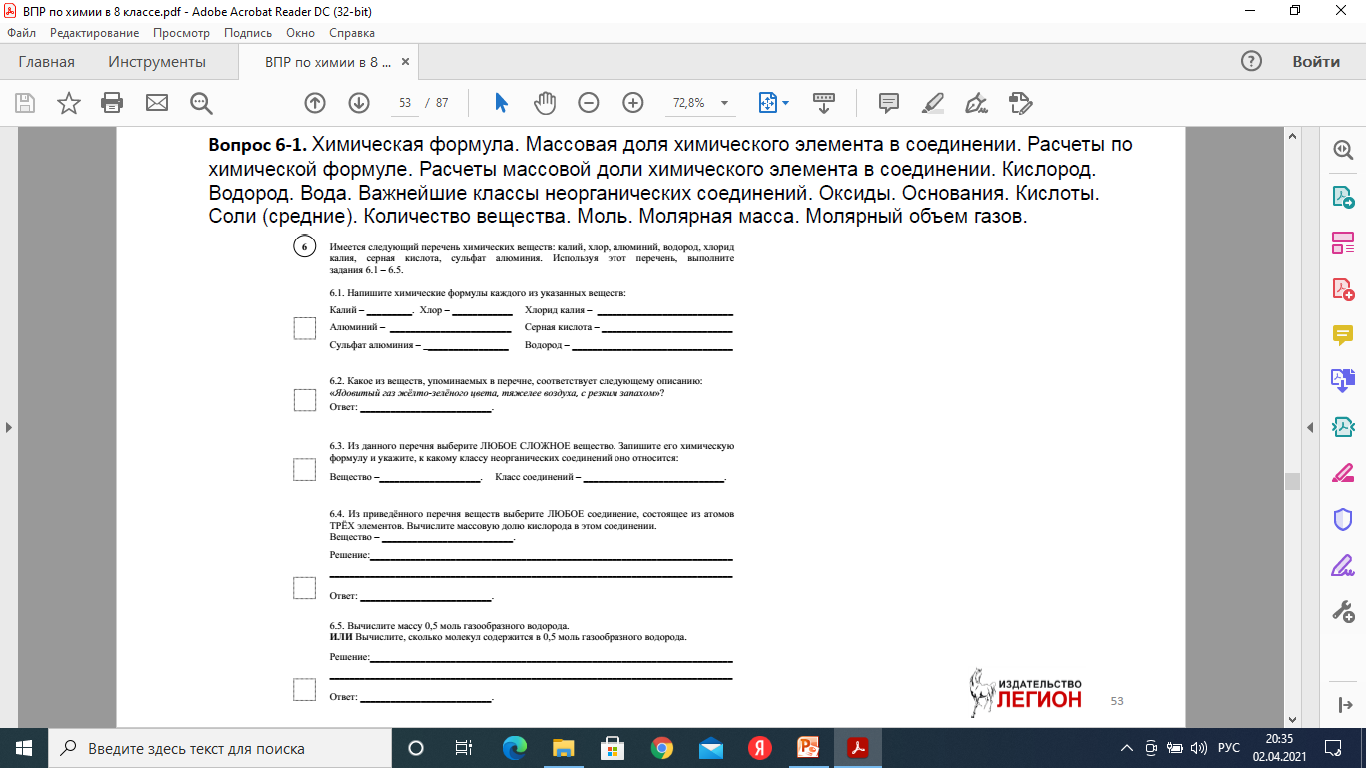 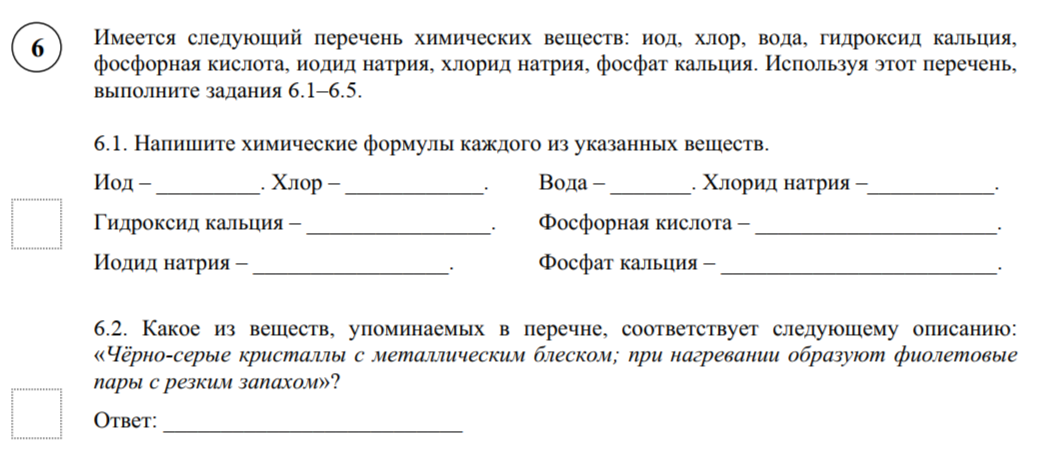 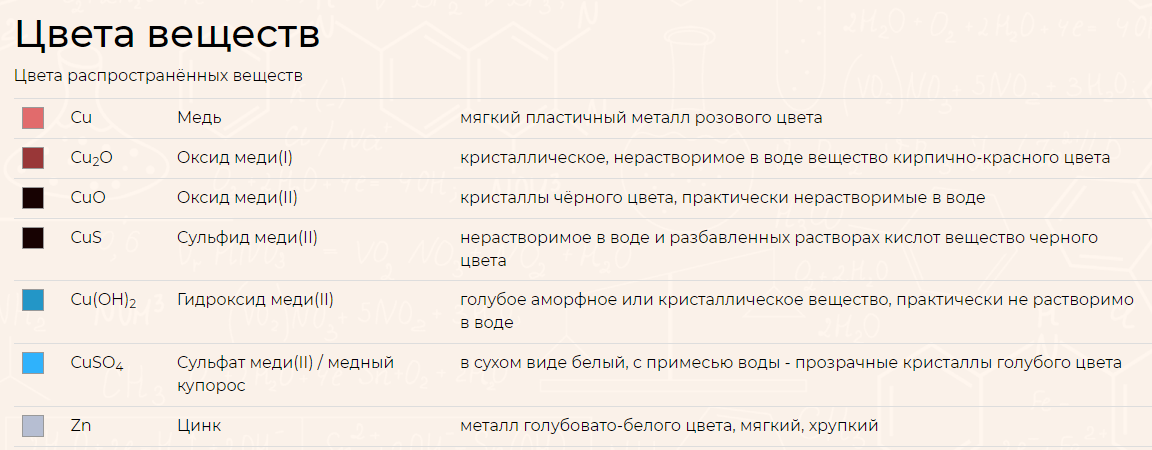 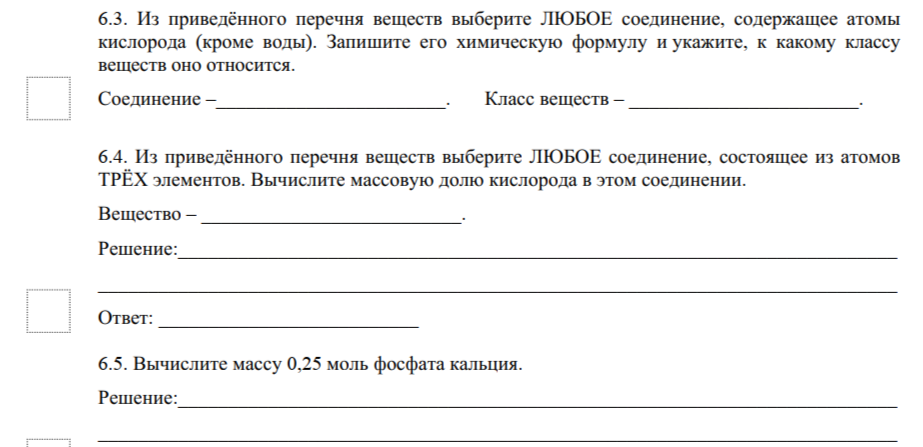 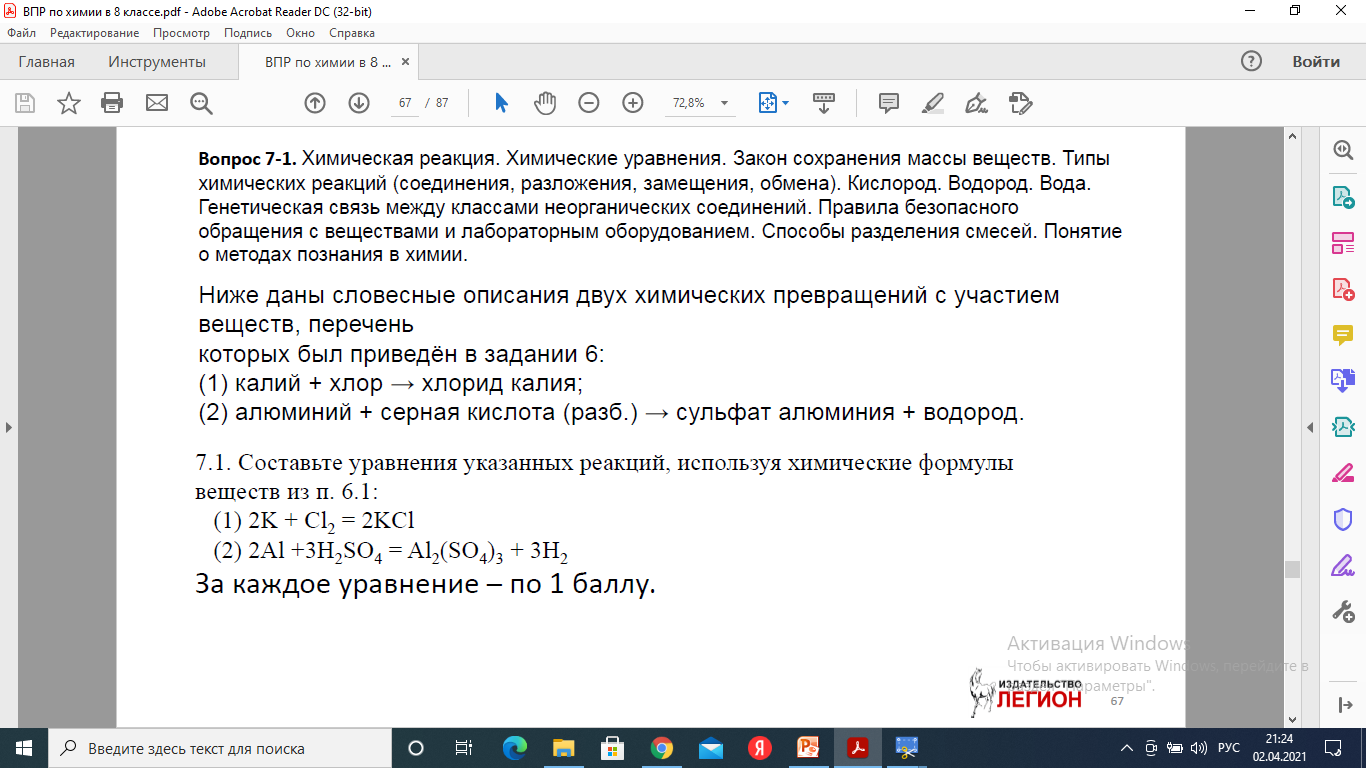 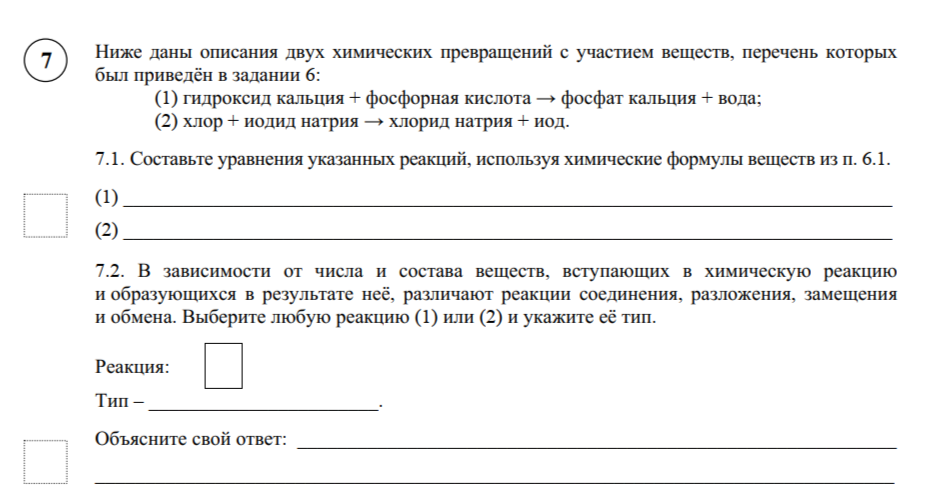 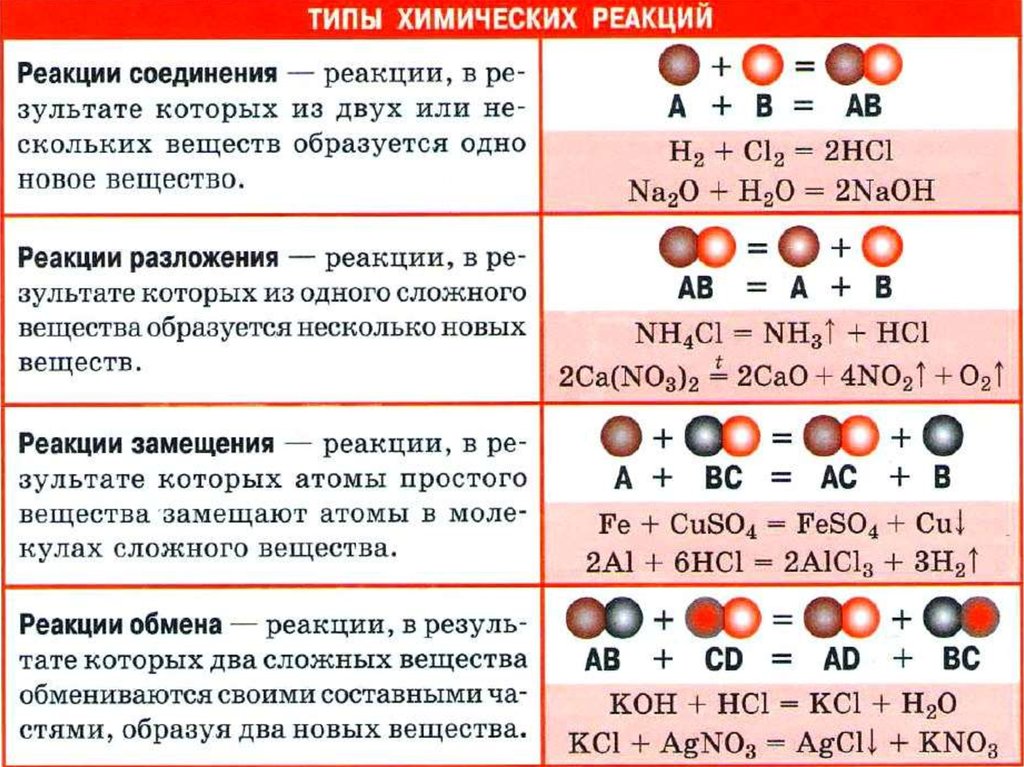 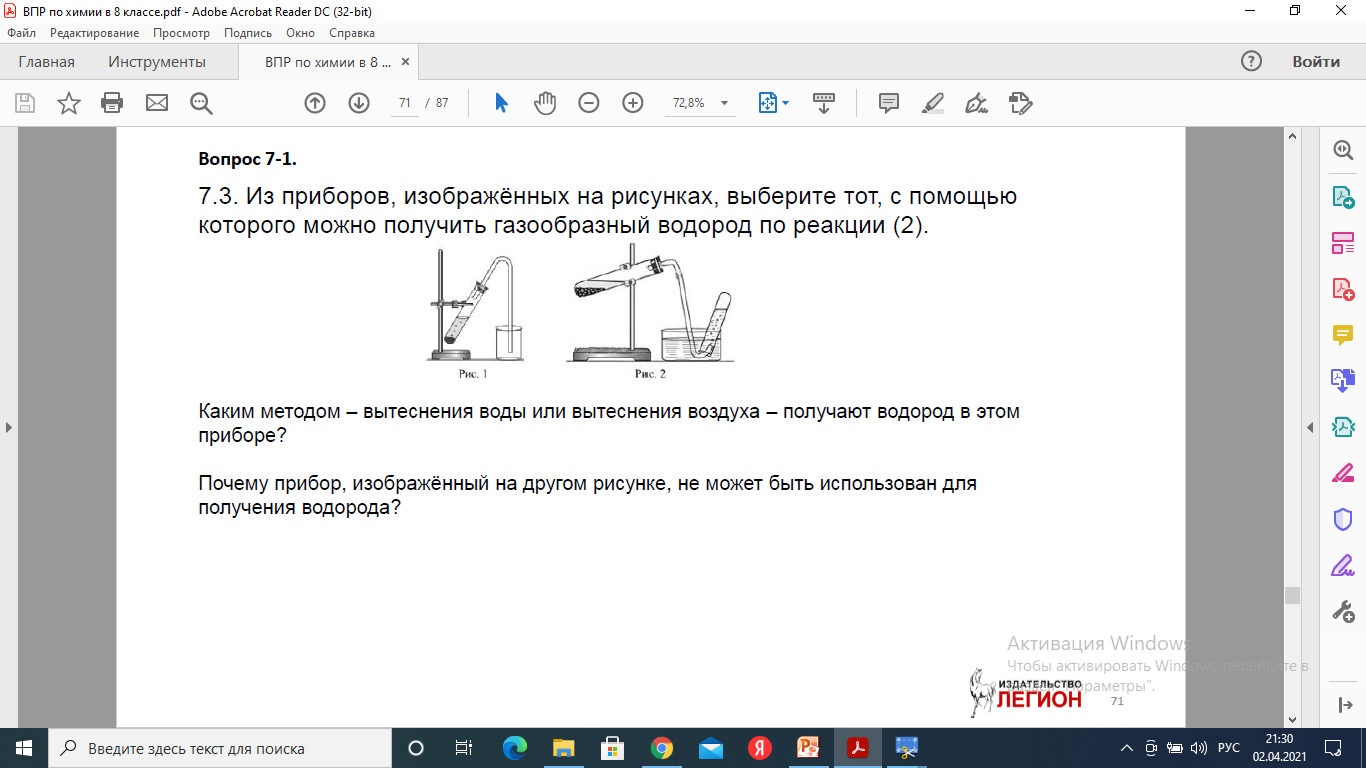 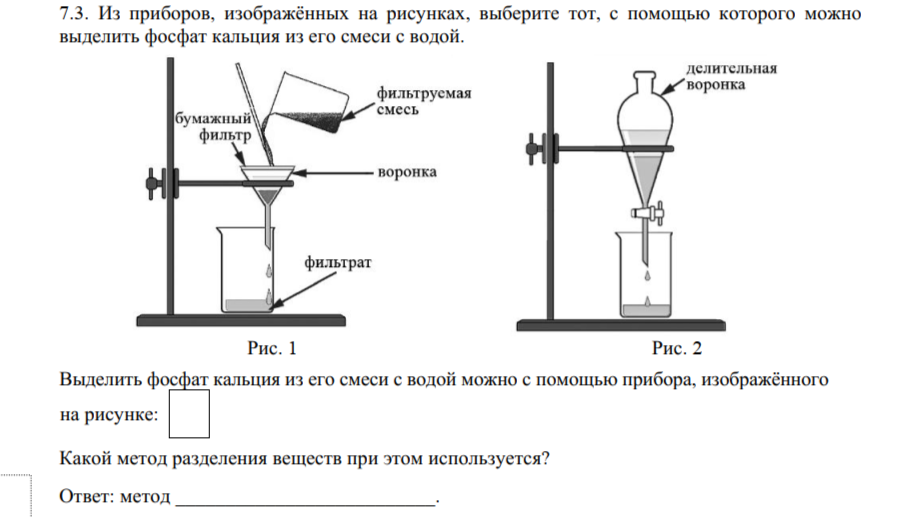 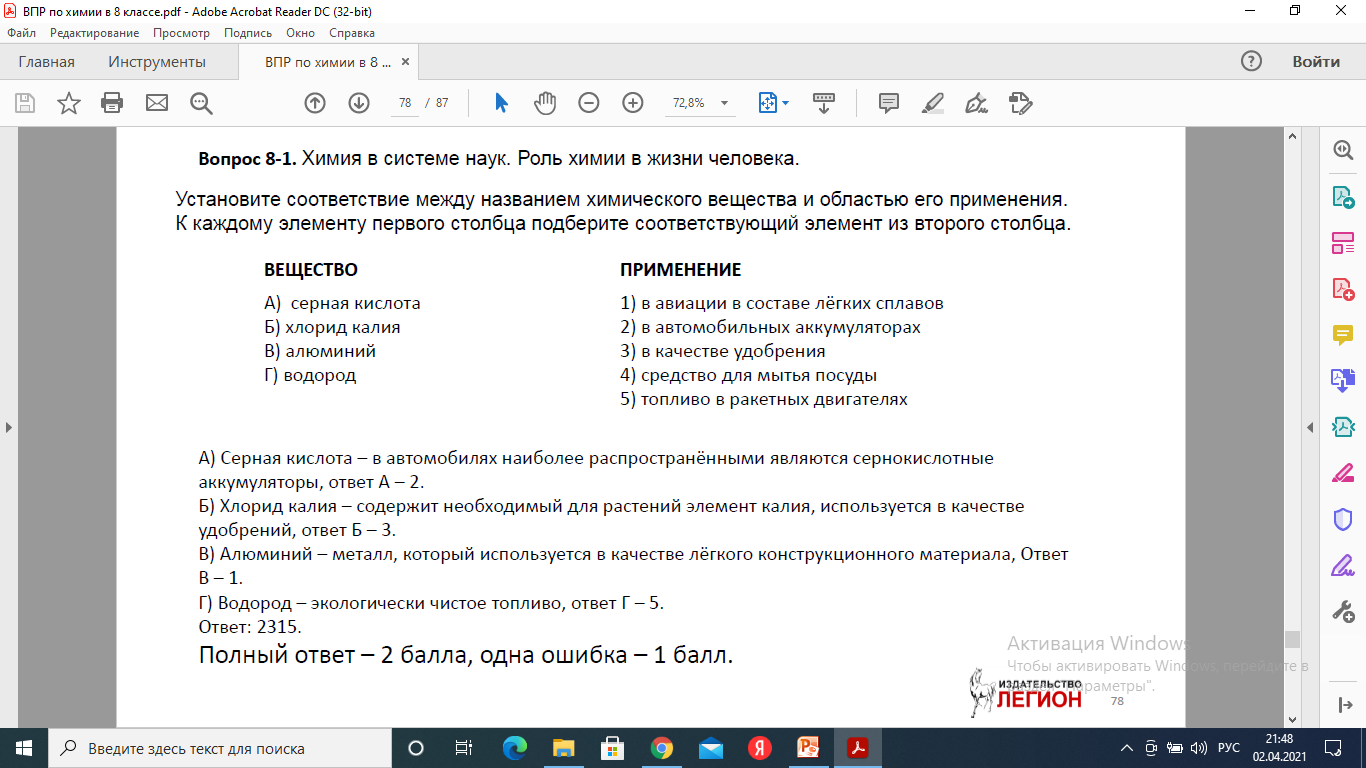 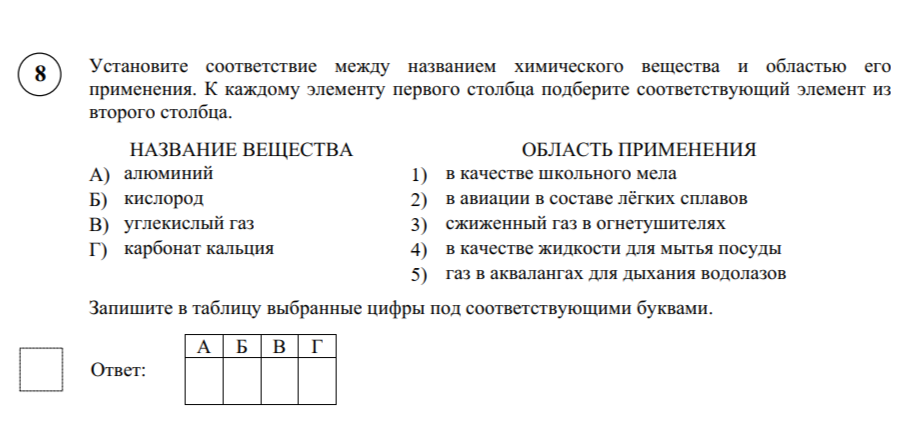 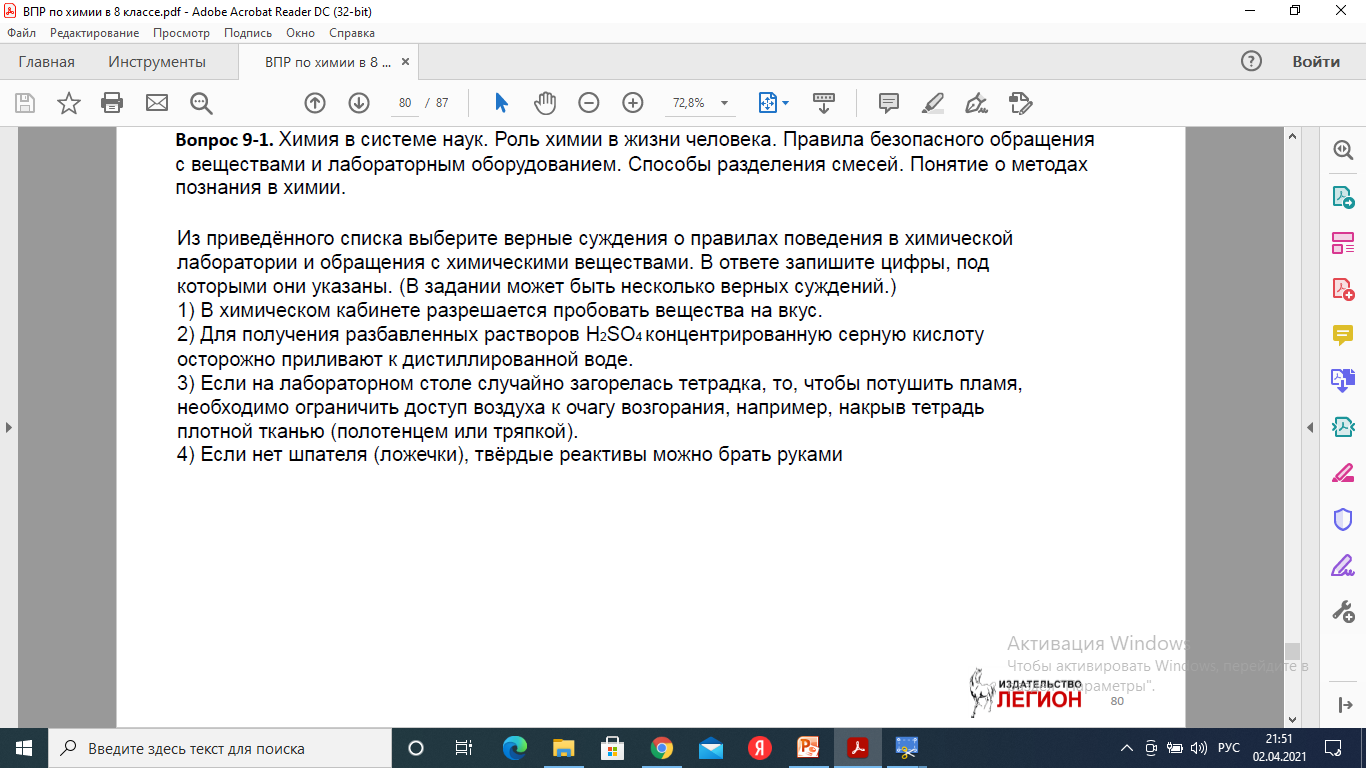 10 КЛАСС
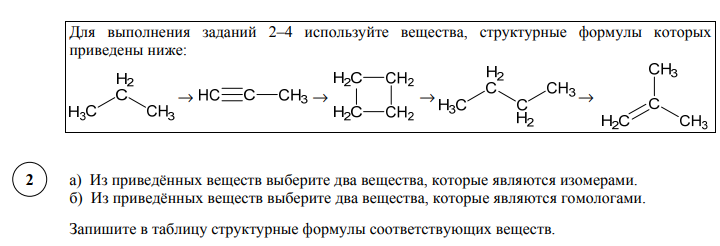 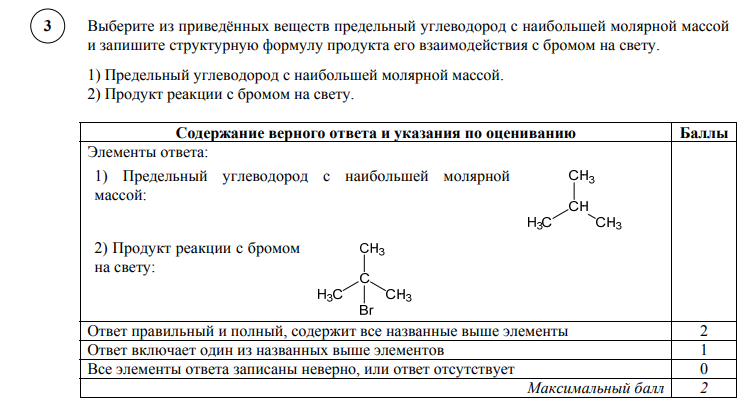 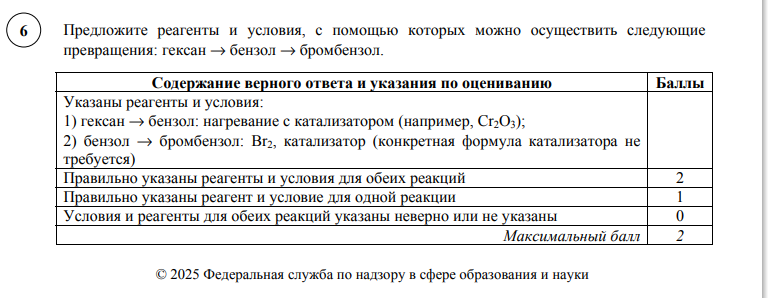 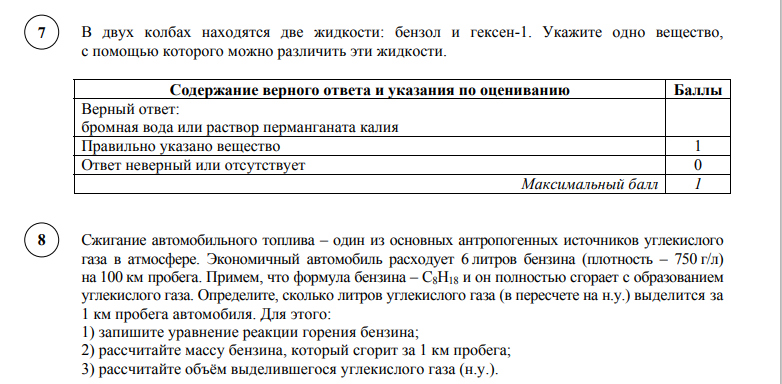 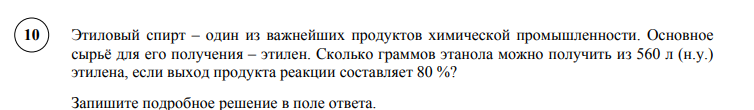 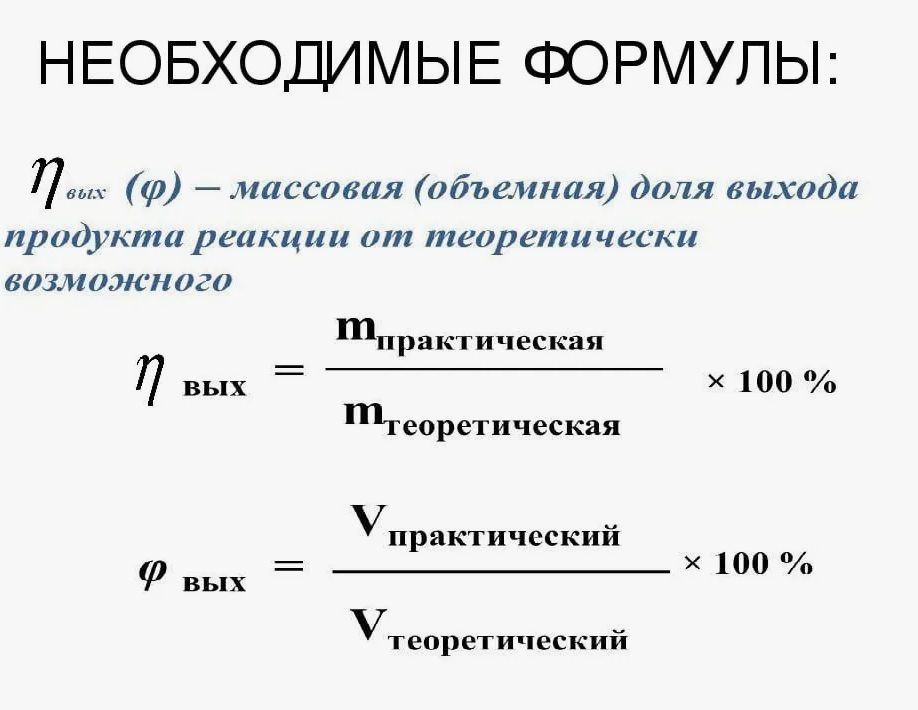 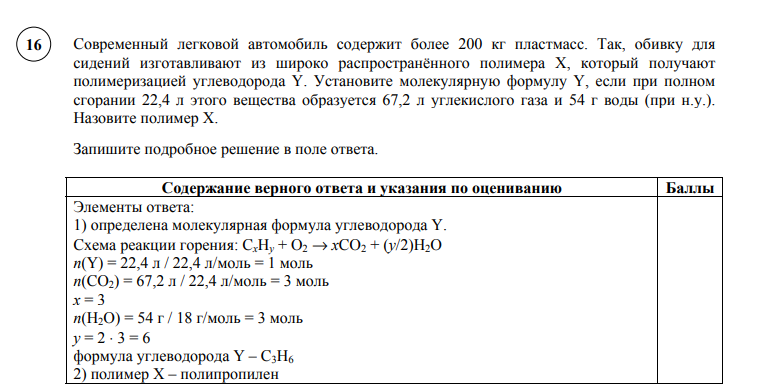